SARS-CoV-2,  a dostępne leki
Patrycja Wadach
Uniwersytet Wrocławski
Spis treści
Wstęp
Leki przeciwwirusowe
Leki immunomodulatorowe
Leki przeciwzapalne
Inne metody  
Podsumowanie
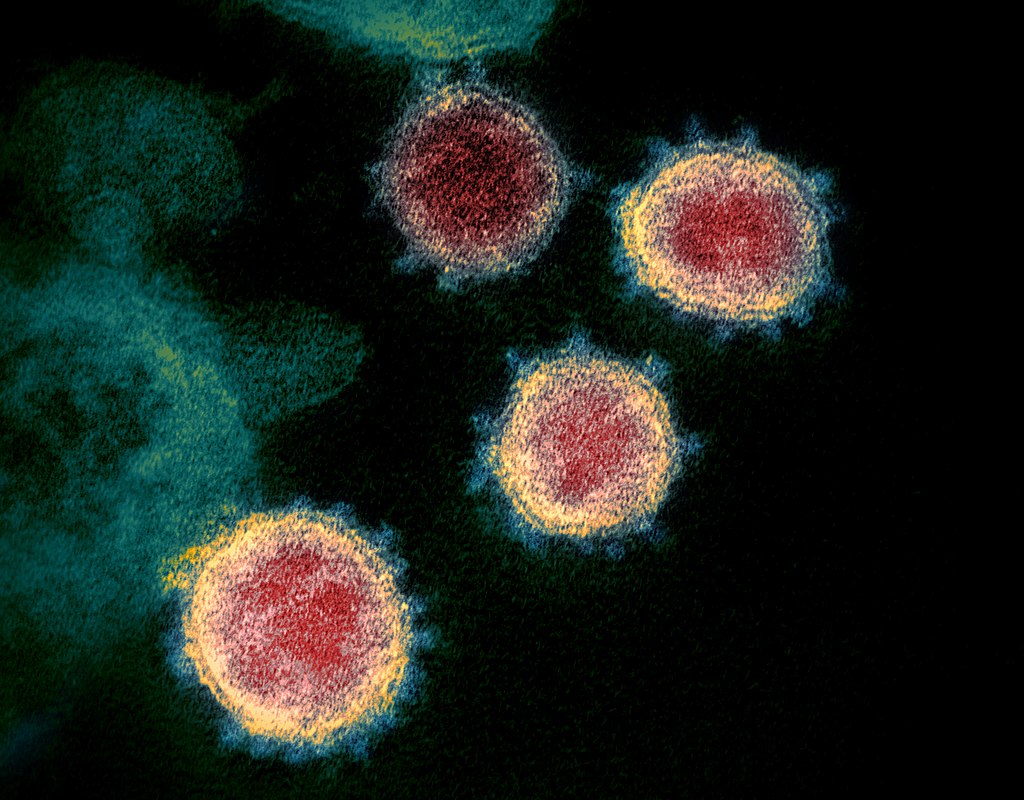 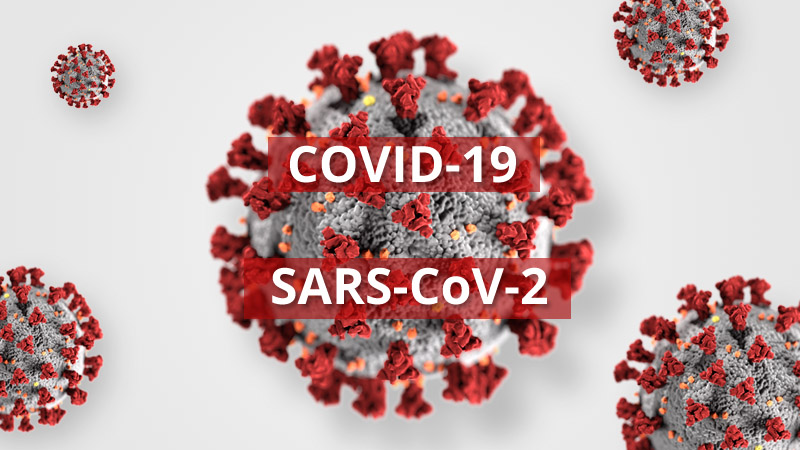 SARS-CoV-2
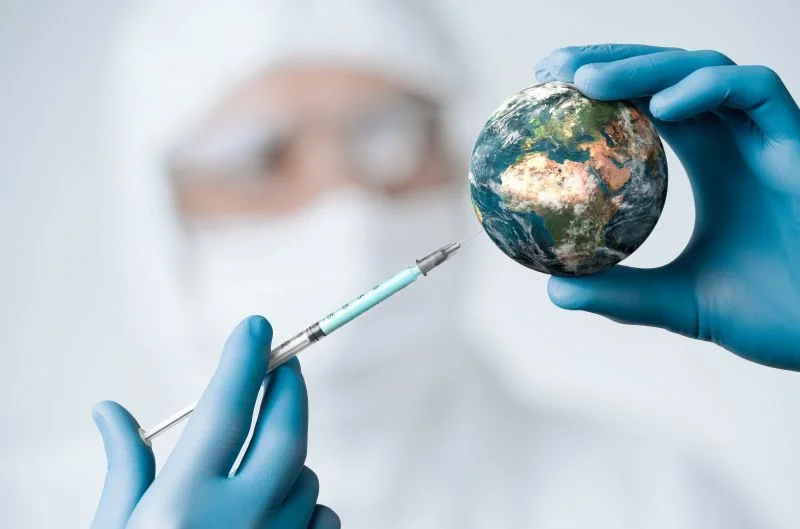 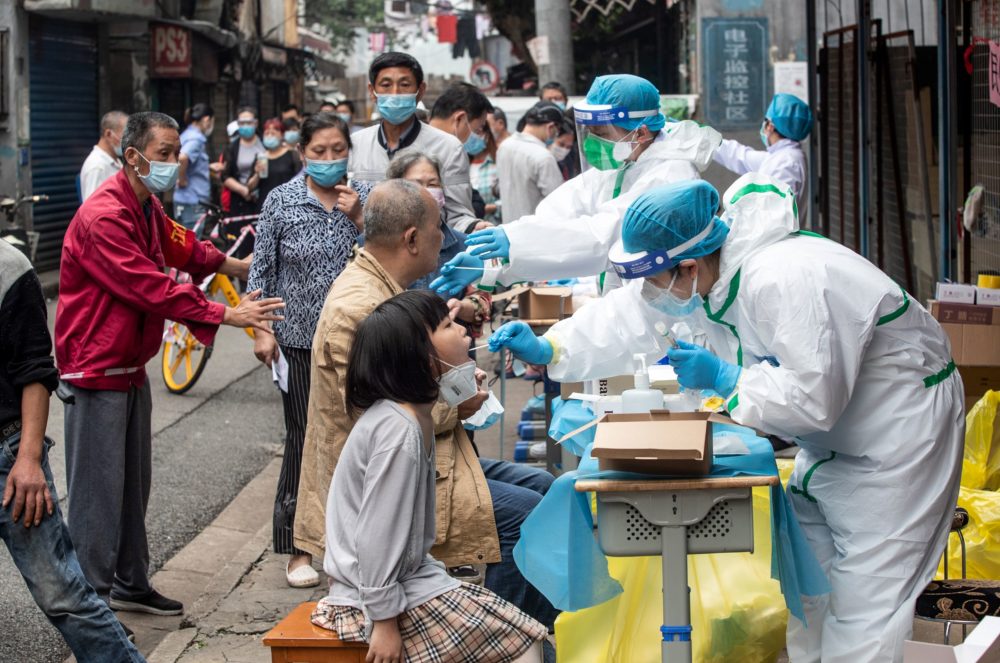 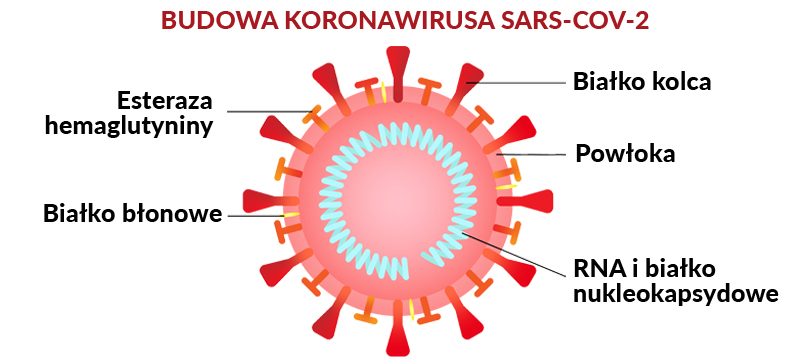 https://www.synevo.pl/koronawirus-sars-cov-2/
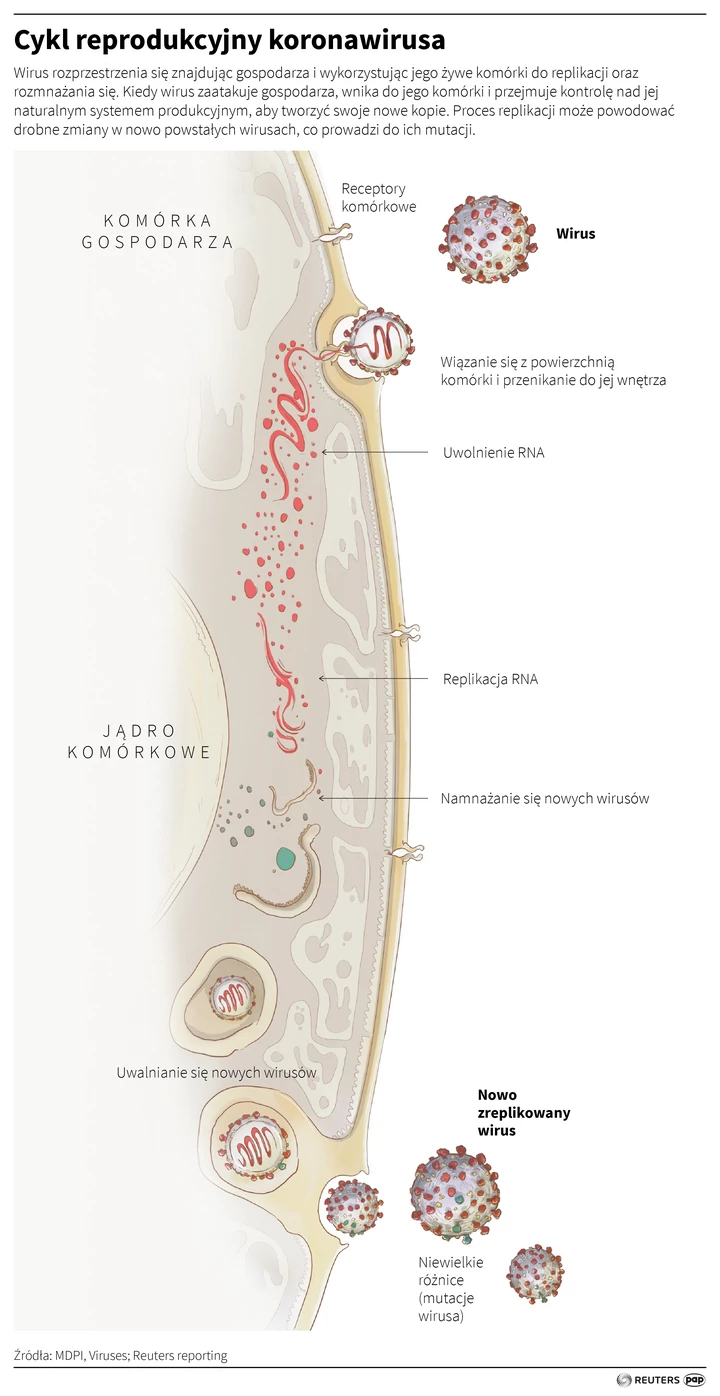 Cele terapeutyczne leków
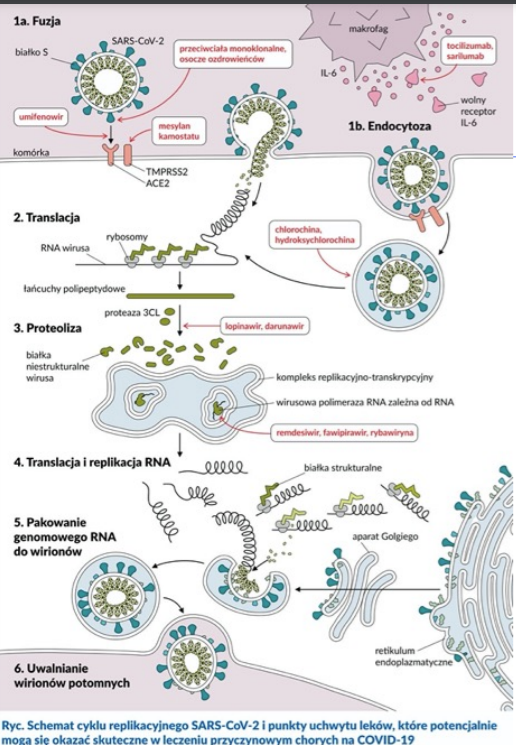 http://zoz.wum.edu.pl/system/files/publiczne/1.covid-19_26.04.2020.pdf
KATEGORIE LEKÓW:
PRZECIWWIRUSOWE
IMMUNOMODULATOROWE
Remdesivir
Favipiravir (Avigan)
Molnupiravir
Rekombinowany ACE-2
Iwermektyna
Oleandrin
Lapinavir i Rytonavir
Hydroksychlorochina i chlorochina
Rekonwalescencyjne osocze 
Przeciwciała monoklonalne
Bamlanivimab
Etesovimab
REGEN-COV
Interferony
INNE
PRZECIWZAPALNE
Deksametazon
Inhibitory cytokin 
System filtracji krwi
Komórki macierzyste
Zatwierdzone przez FDA
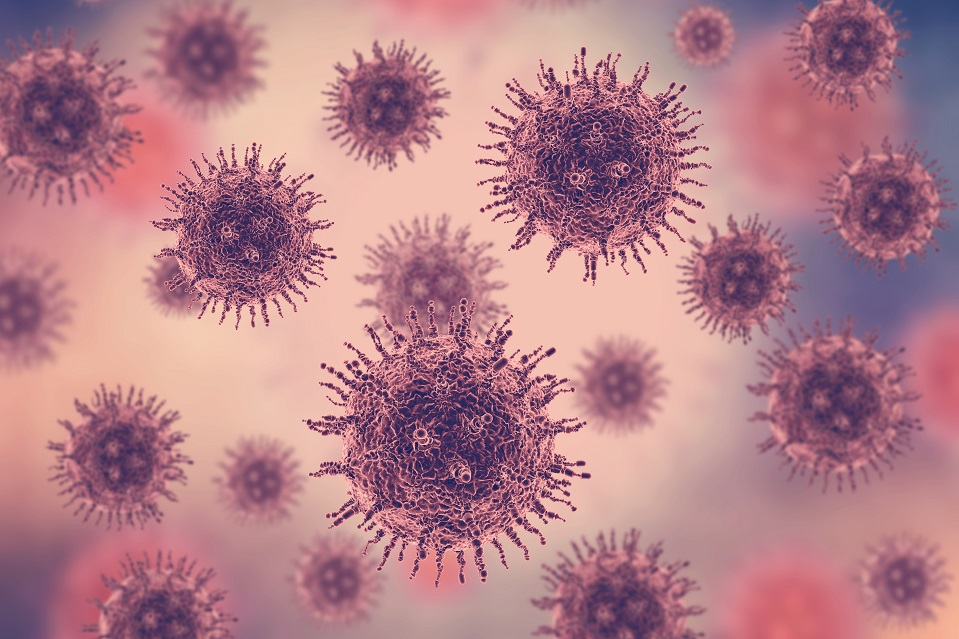 Szeroko używane
Obiecujące
Wątpliwe dane
Nieobiecujący
Testowane na komórkach
Testowane na zwierzętach
Testowane na ludziach
LEKI PRZECIWWIRUSOWE
Zatwierdzone przez FDA
REMDESIVIR
Obiecujące
Testowane na komórkach
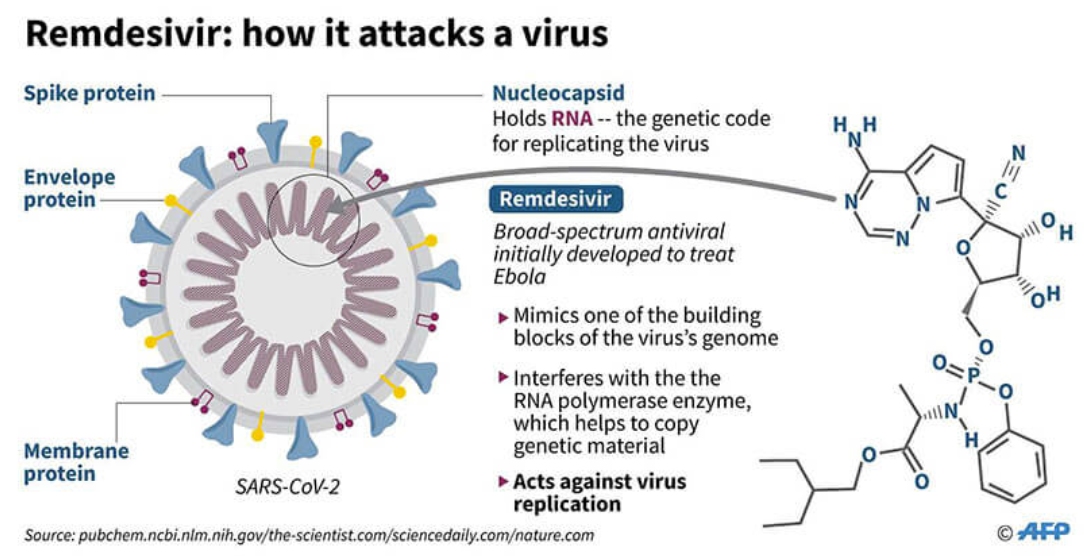 Testowane na zwierzętach
Testowane na ludziach
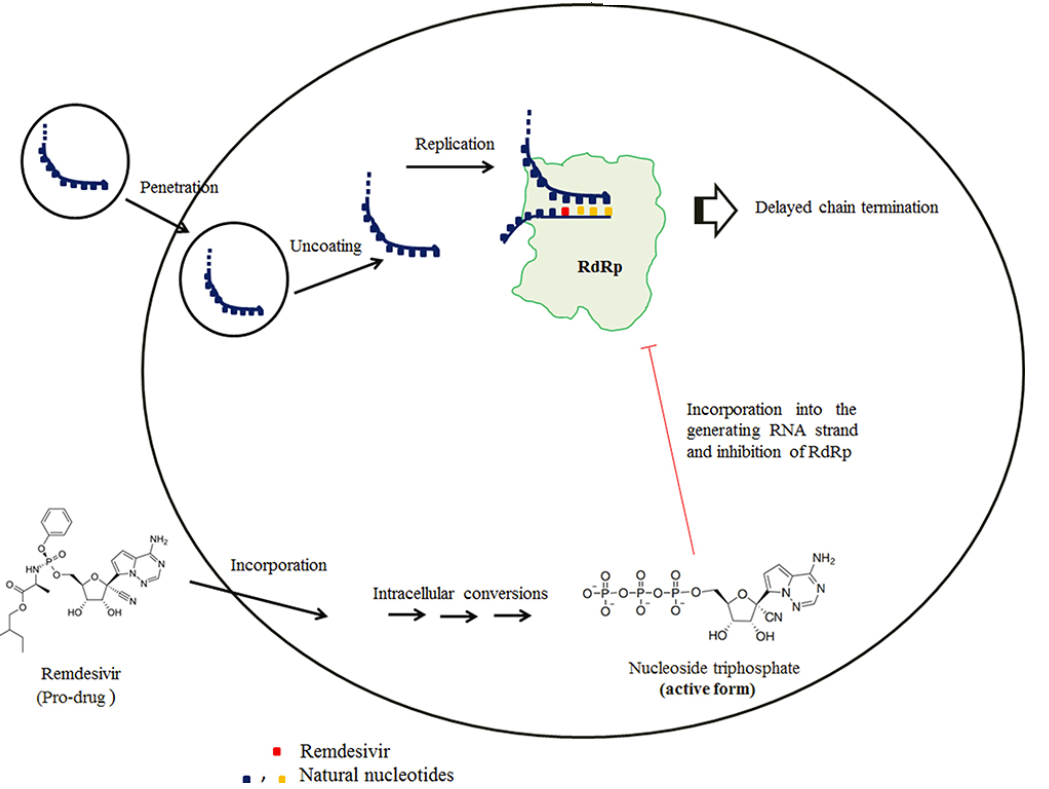 https://www.dovepress.com/a-review-on-remdesivir-a-possible-promising-agent-for-the-treatment-of-peer-reviewed-fulltext-article-DDDT
Wątpliwe dane
FAVIPIRAVIR (Avigan)
Testowane na komórkach
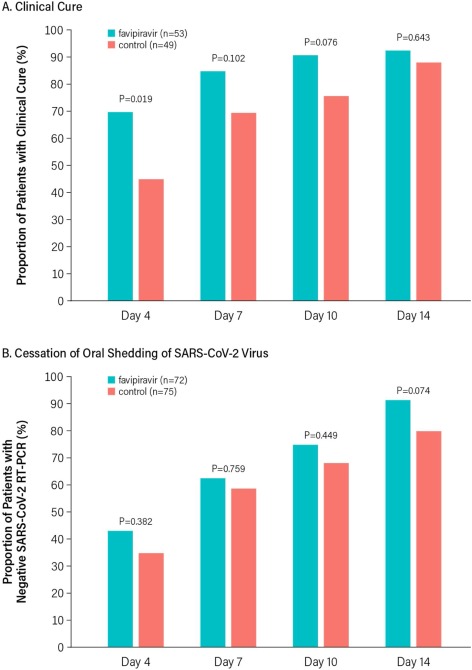 Testowane na zwierzętach
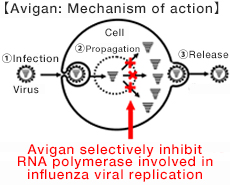 Testowane na ludziach
https://www.sciencedirect.com/science/article/pii/S120197122032453X#fig0015
Wątpliwe dane
MOLNUPIRAVIR
Testowane na komórkach
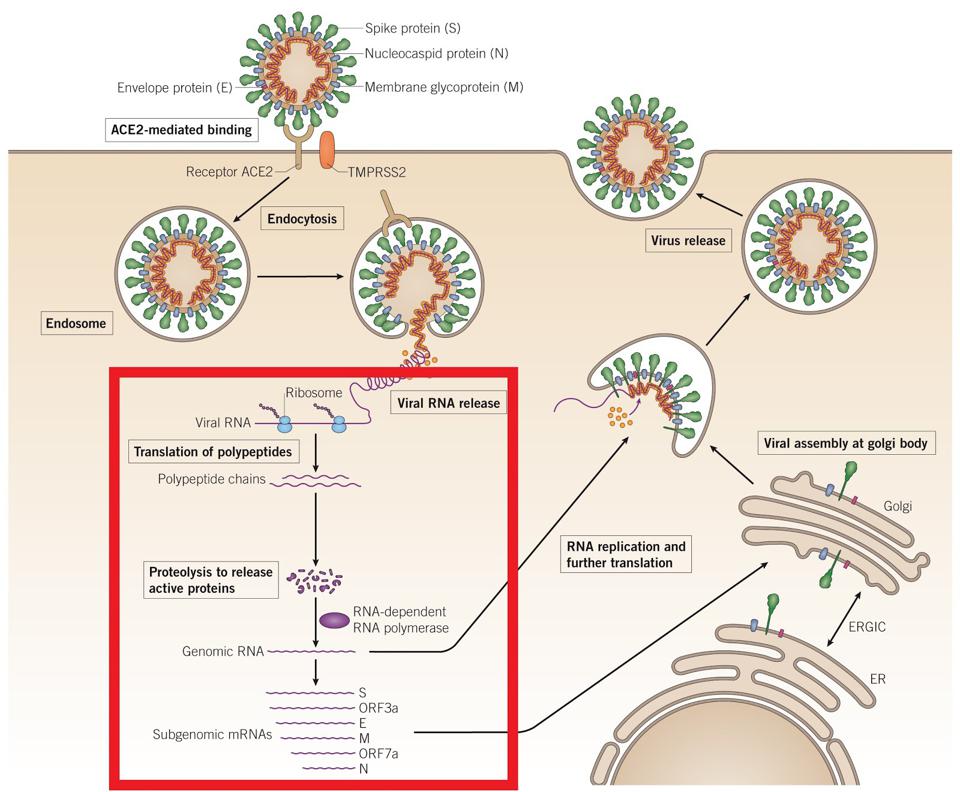 Testowane na zwierzętach
Testowane na ludziach
https://www.forbes.com/sites/williamhaseltine/2021/03/16/molnupiravir-a-new-hope-for-prevention-and-treatment-of-covid-19-and-other-dangerous-viruses/?sh=1d9856351200
Wątpliwe dane
REKOMBINOWANY ACE-2
Testowane na komórkach
Testowane na zwierzętach
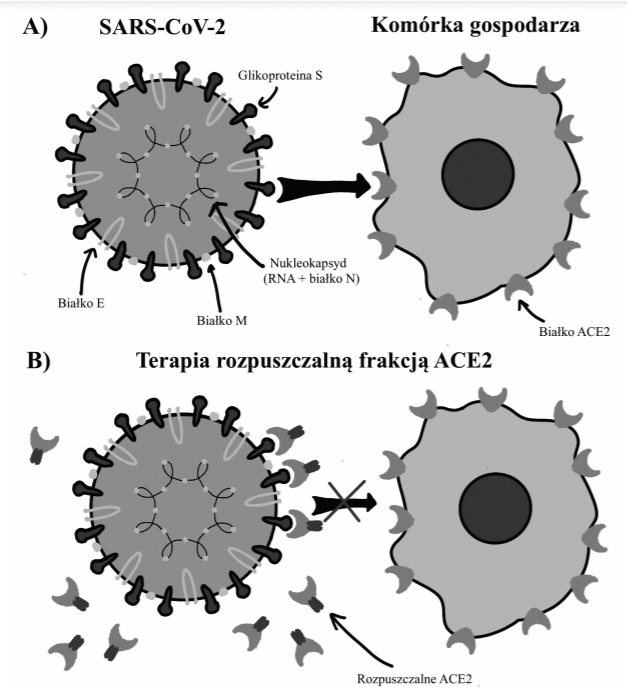 https://postepybiochemii.ptbioch.edu.pl/
Wątpliwe dane
IWERMEKTYNA
Testowane na komórkach
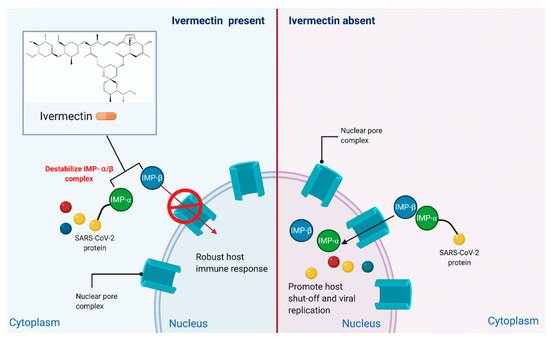 Testowane na ludziach
https://www.mdpi.com/2218-0532/88/3/36/htm
Nieobiecujący
OLEANDRIN
Testowane na komórkach
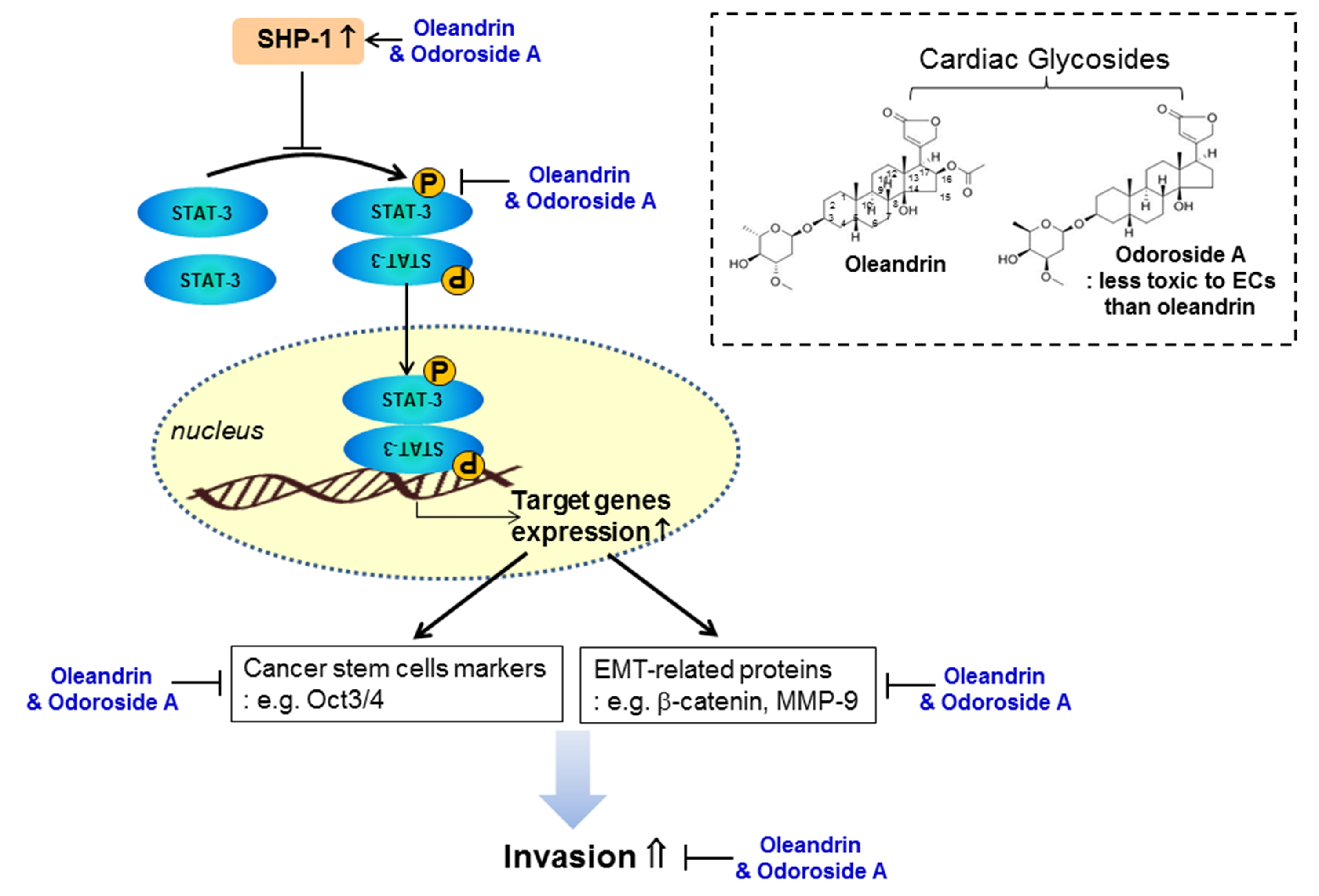 https://www.mdpi.com/1422-0067/19/11/3350
Nieobiecujący
LOPINAVIR i RYTONAVIR
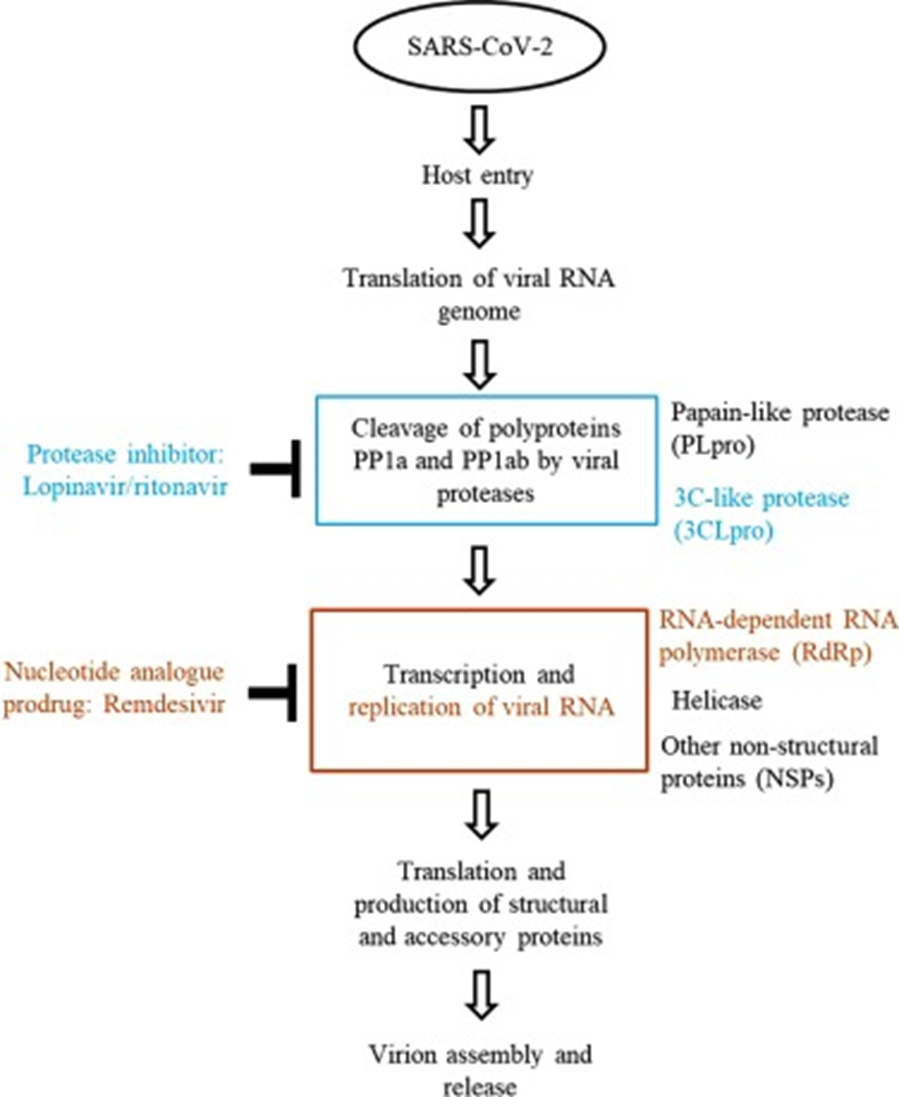 Testowane na komórkach
Testowane na ludziach
Nieobiecujący
HYDROKSYCHLOROCHINA i CHLOROCHINA
Testowane na komórkach
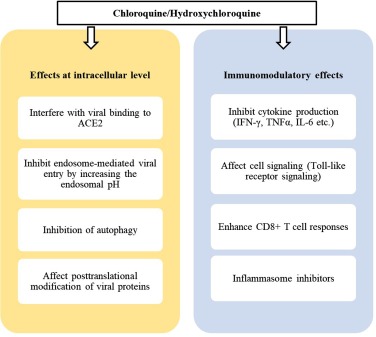 Testowane na zwierzętach
Testowane na ludziach
LEKI IMMUNOMODULATOROWE
Awaryjnie używane
Wątpliwe dane
REKONWALESCENCYJNE OSOCZE
Testowane na ludziach
Testowane na komórkach
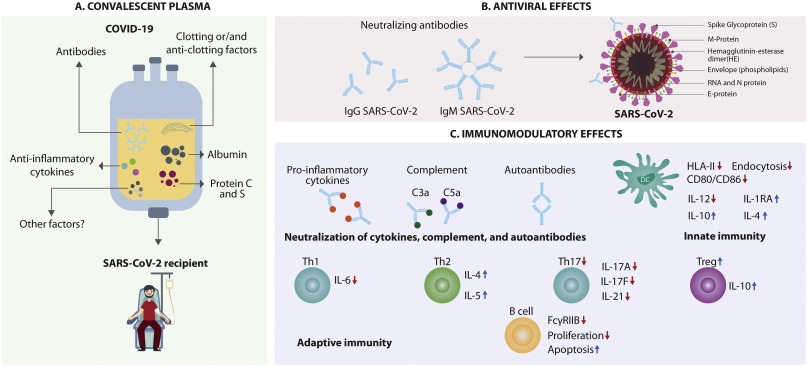 https://www.sciencedirect.com/science/article/pii/S1568997220301166#f0005
Awaryjnie używane
Wątpliwe dane
PRZECIWCIAŁA MONOKLONALNE
Testowane na zwierzętach
Testowane na komórkach
Testowane na ludziach
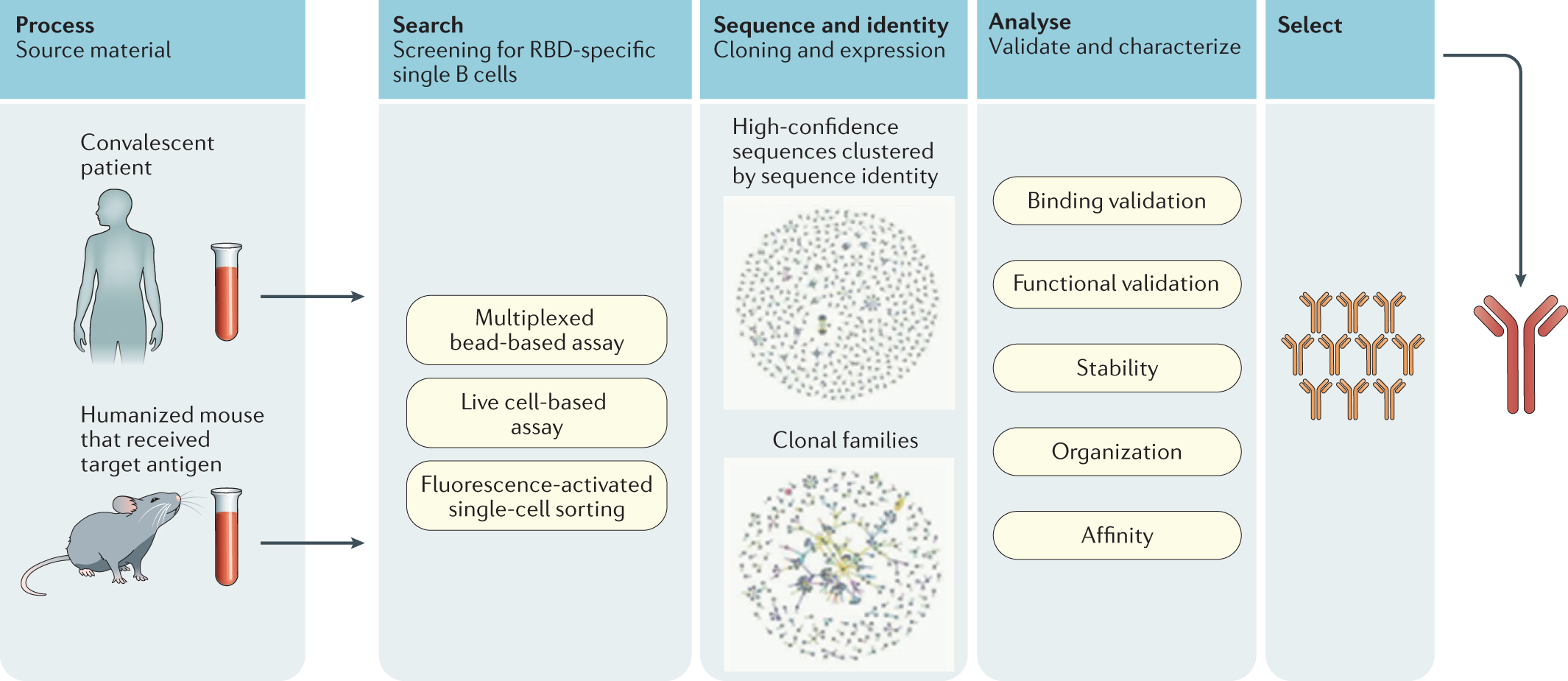 https://www.nature.com/articles/s41577-021-00542-x
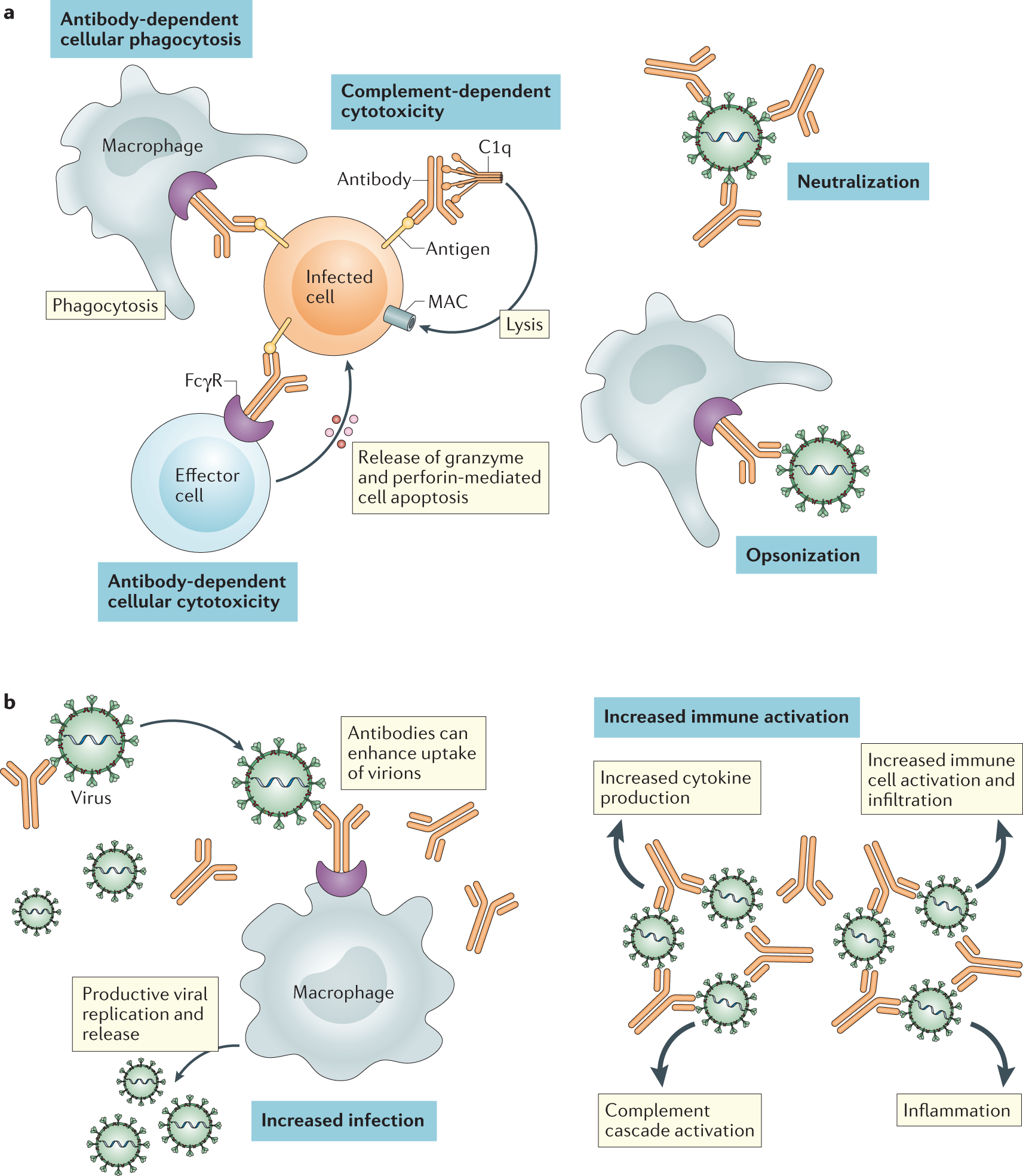 https://www.nature.com/articles/s41577-021-00542-x
BAMLANIVIAMB
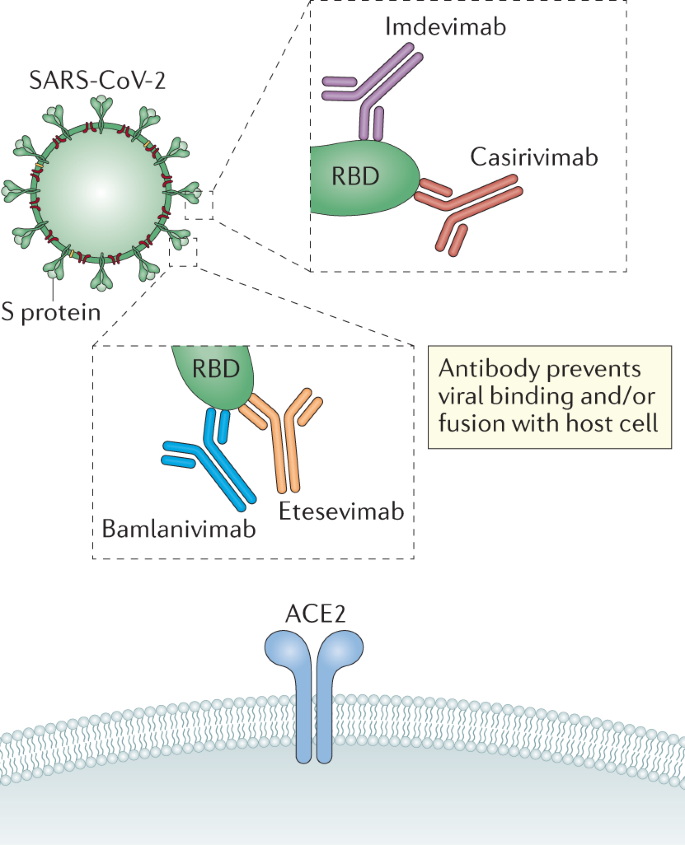 ETESEVIMAB
REGEN-COV
https://www.nature.com/articles/s41577-021-00542-x
Wątpliwe dane
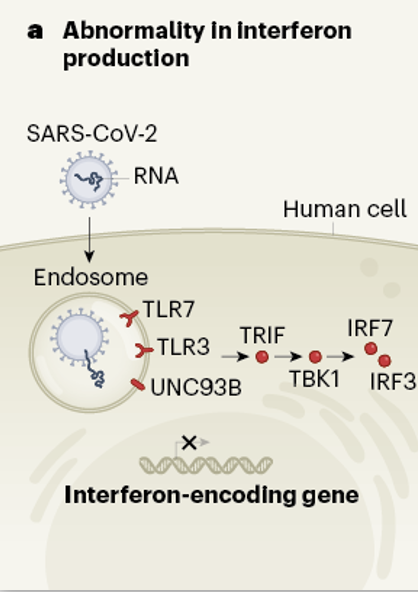 INTERFERONY
Testowane na komórkach
Testowane na zwierzętach
Testowane na ludziach
https://www.nature.com/articles/d41586-020-03070-1
LEKI PRZECIWZAPALNE
Obiecujące
INHIBITORY CYTOKIN
TOCILIZUMAB
BARICITINIB
FLUWOKSAMINA
LENZILIMAB
EXO-CD24
Testowane na ludziach
https://www.nature.com/articles/s41577-020-0312-7/figures/1
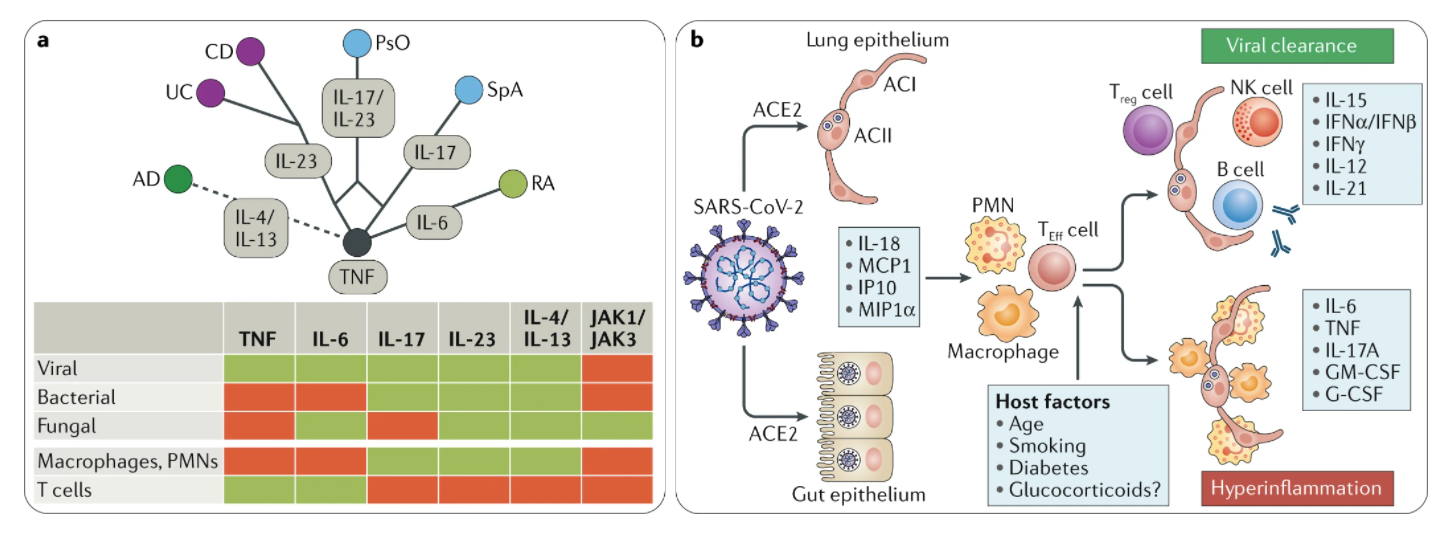 TOCILIZUMAB
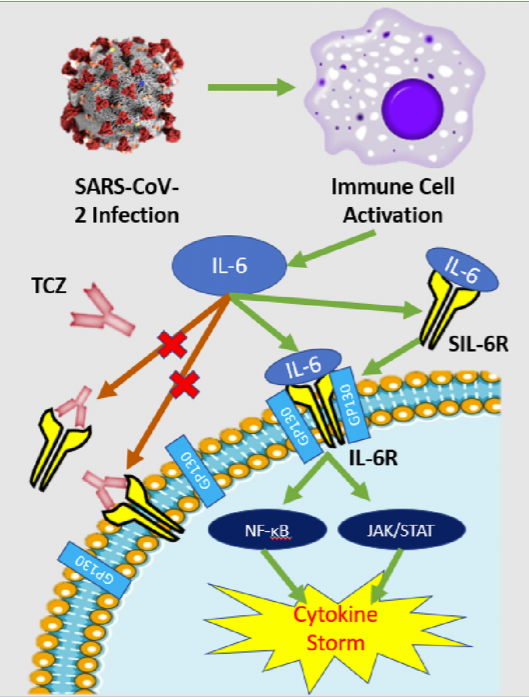 https://peerj.com/articles/10322.pdf
BARICITINIB
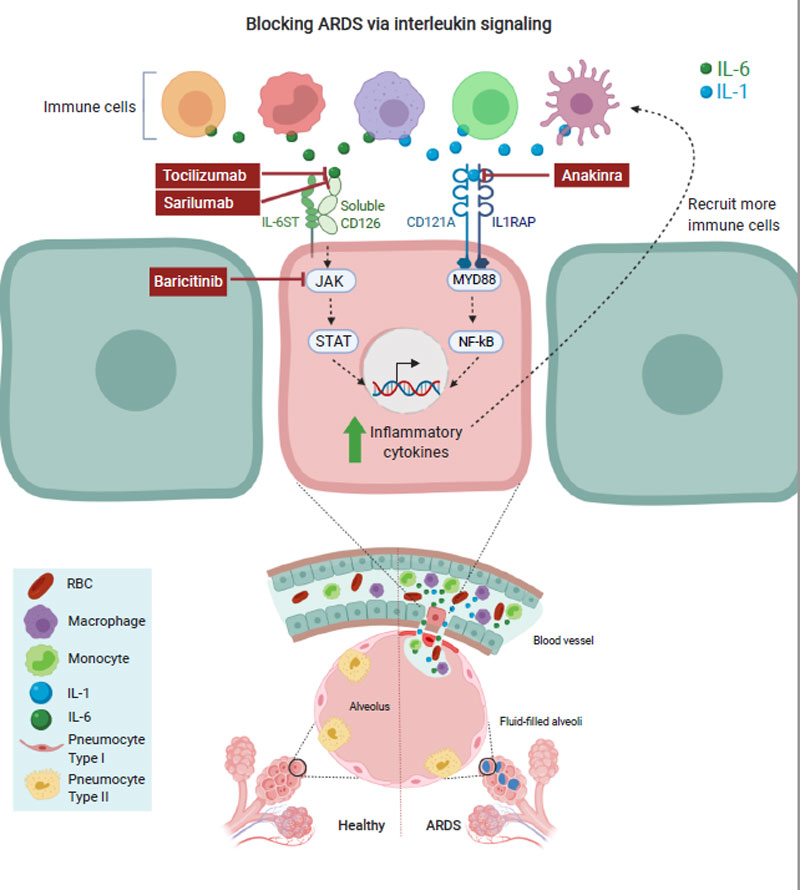 https://www.biocentury.com/article/305583/a-mechanistic-view-of-four-compounds-that-disrupt-interleukin-pathways-to-treat-severe-covid-19
FLUWOKSAMINA
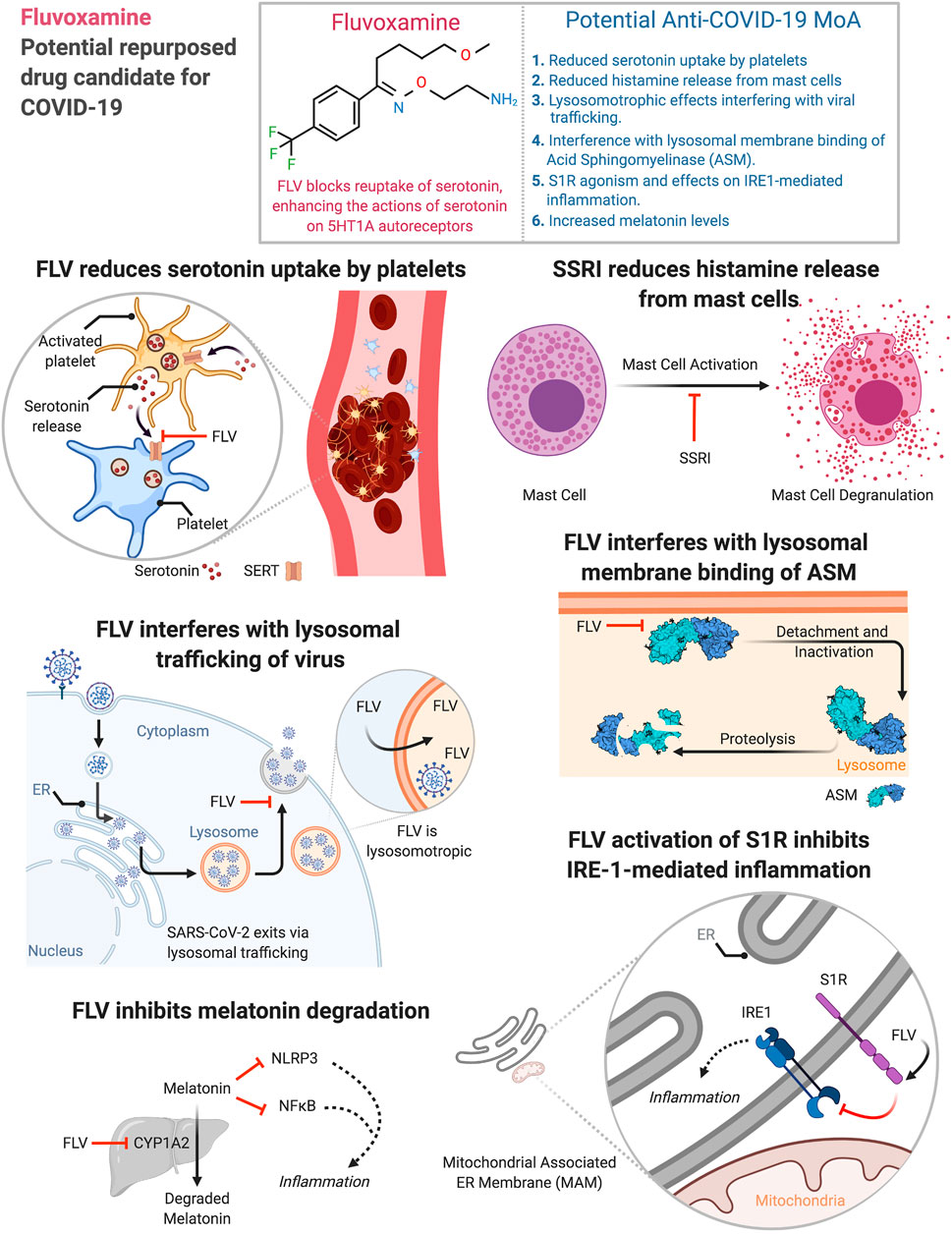 https://www.frontiersin.org/articles/10.3389/fphar.2021.652688/full
LENZILIMAB
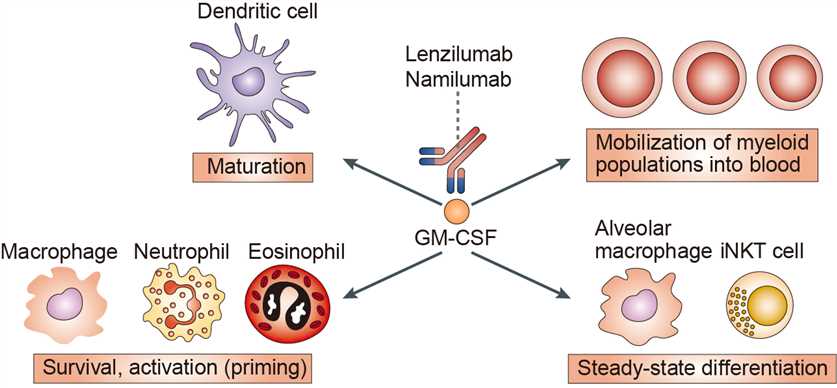 https://www.creativebiolabs.net/lenzilumab-overview.htm
EXO-CD24
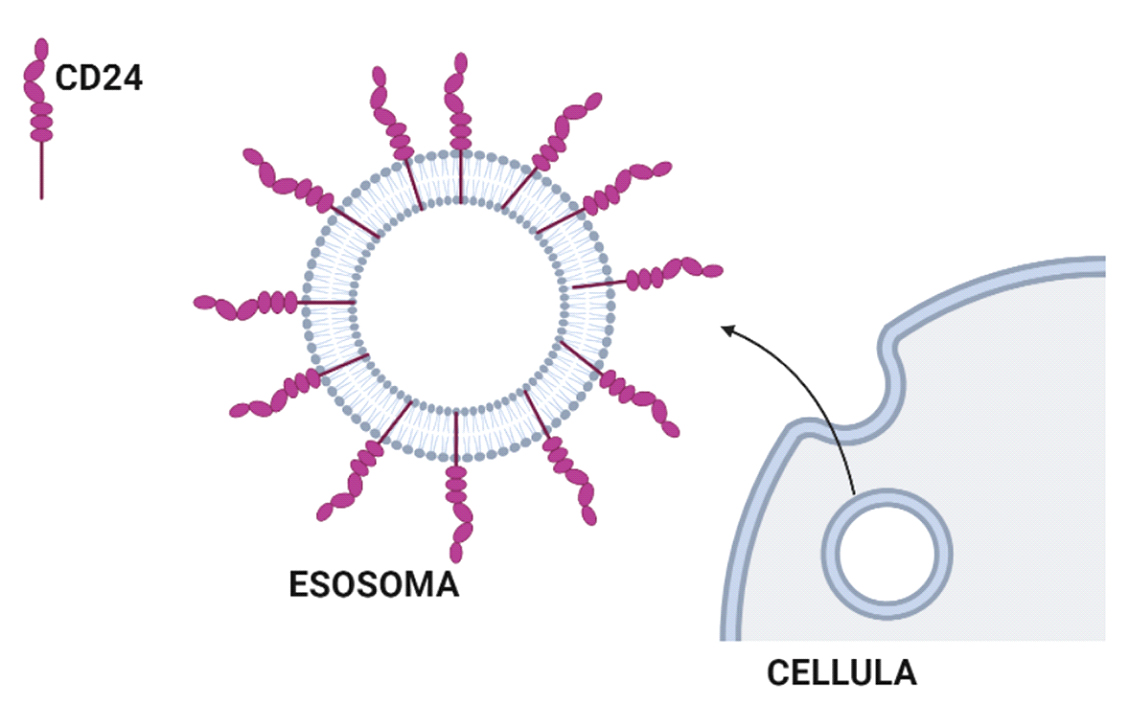 https://www.sifweb.org/sif-magazine/articolo/exo-cd24-cosa-sappiamo-del-nuovo-farmaco-sperimentale-per-la-covid-19-2021-03-04
Awaryjnie używane
DEKSAMETAZON
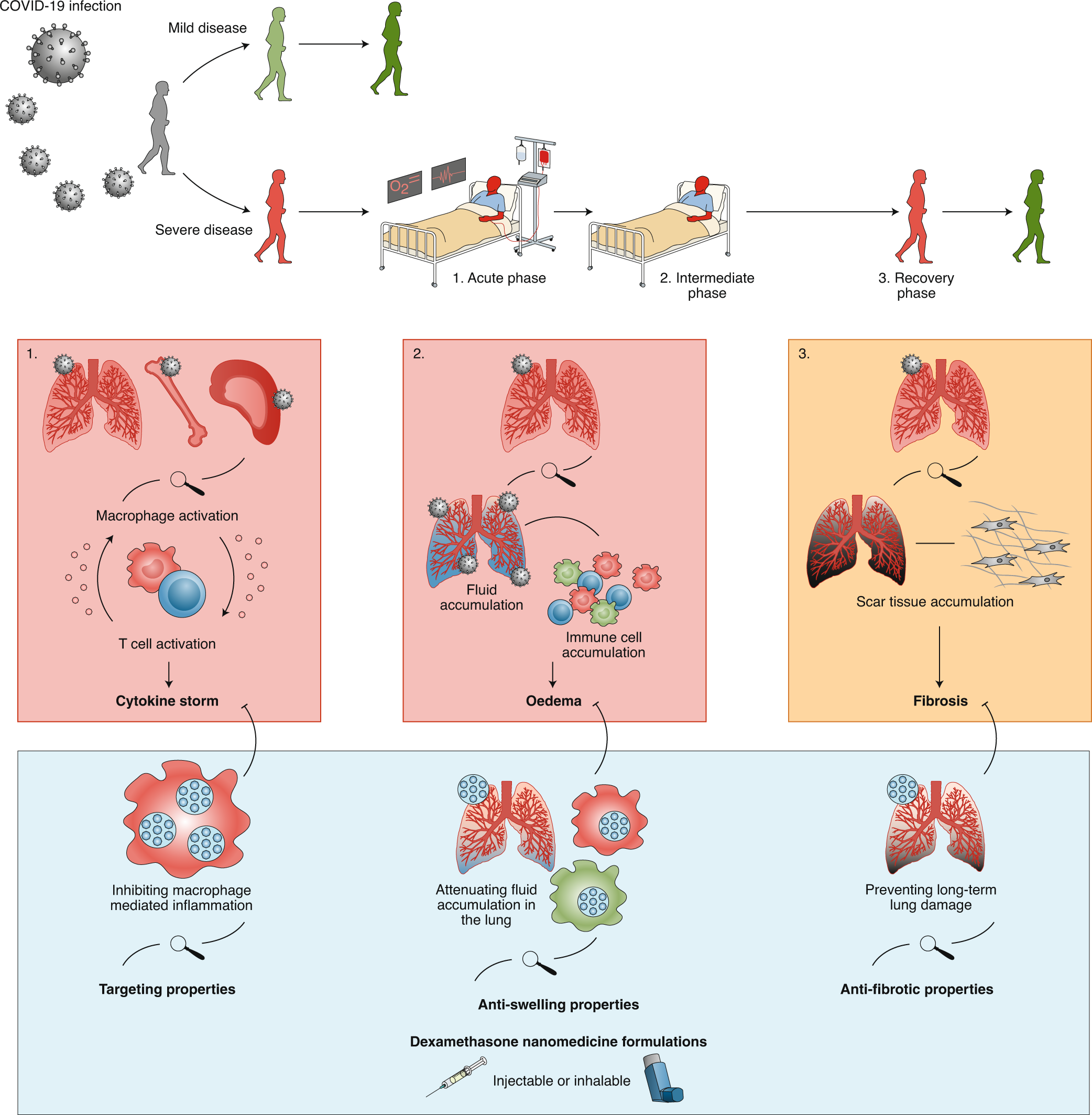 Testowane na ludziach
https://www.nature.com/articles/s41565-020-0752-z/figures/1
Awaryjnie używane
SYSTEM FILTRACJI KRWI
Wątpliwe dane
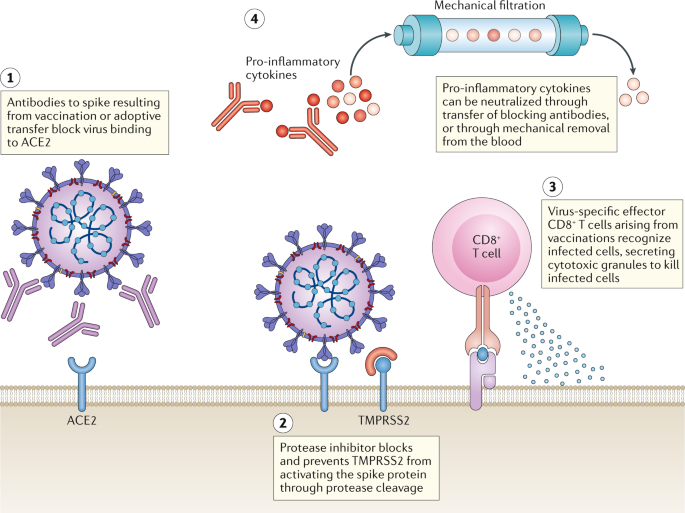 Testowane na ludziach
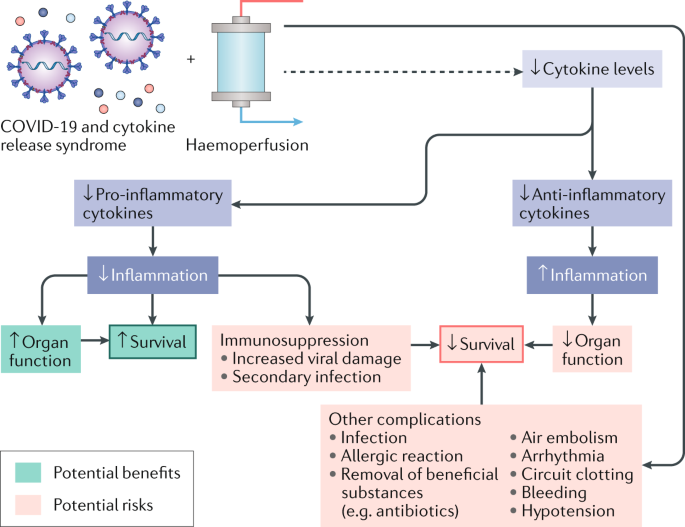 https://www.nature.com/articles/s41581-020-00352-9
https://www.nature.com/articles/s41577-020-0311-8
https://www.frontiersin.org/articles/10.3389/fimmu.2020.570993/full
Wątpliwe dane
KOMÓRKI MACIERZYSTE
Testowane na ludziach
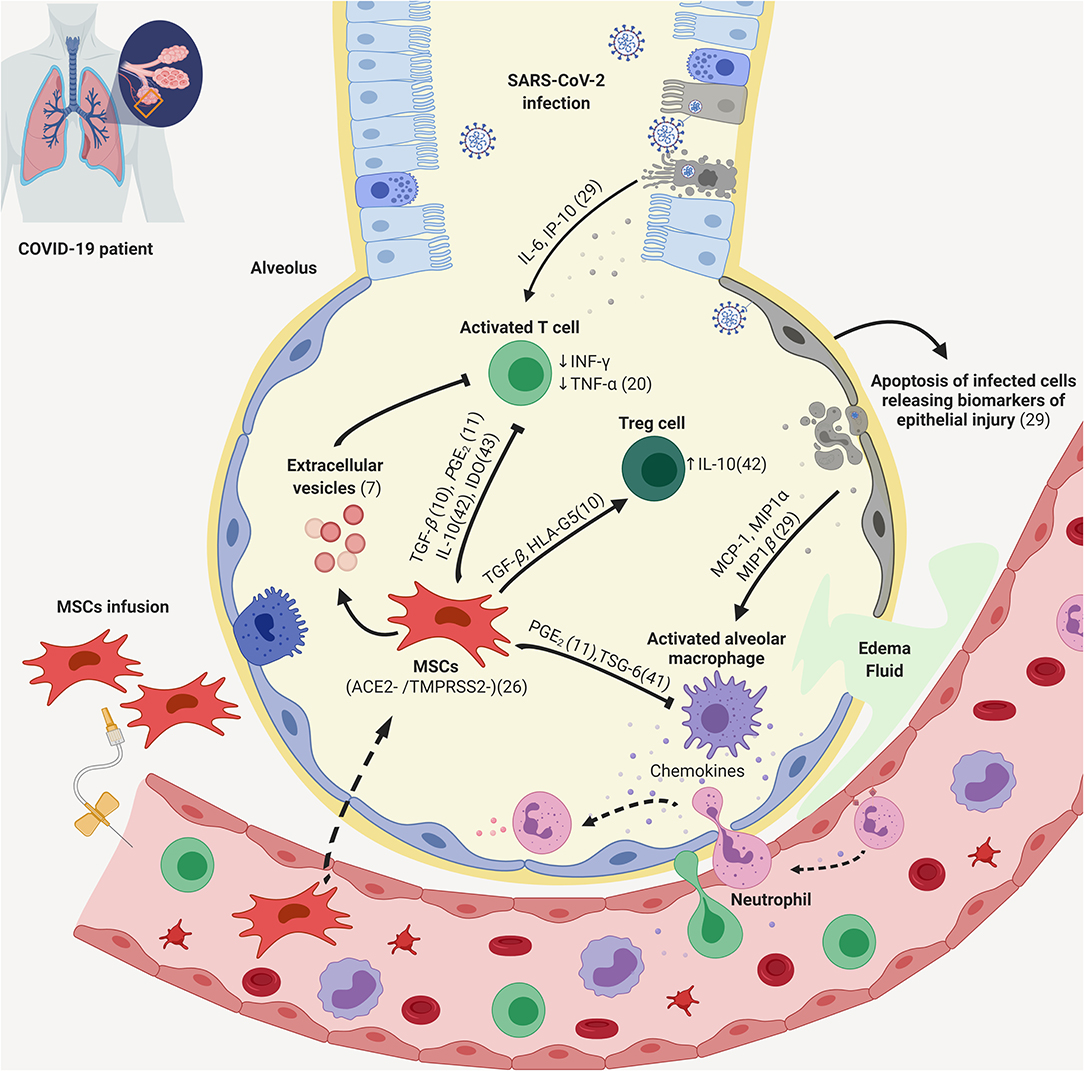 https://www.frontiersin.org/articles/10.3389/fimmu.2020.01563/full
Awaryjnie używane
KOLCHICYNA
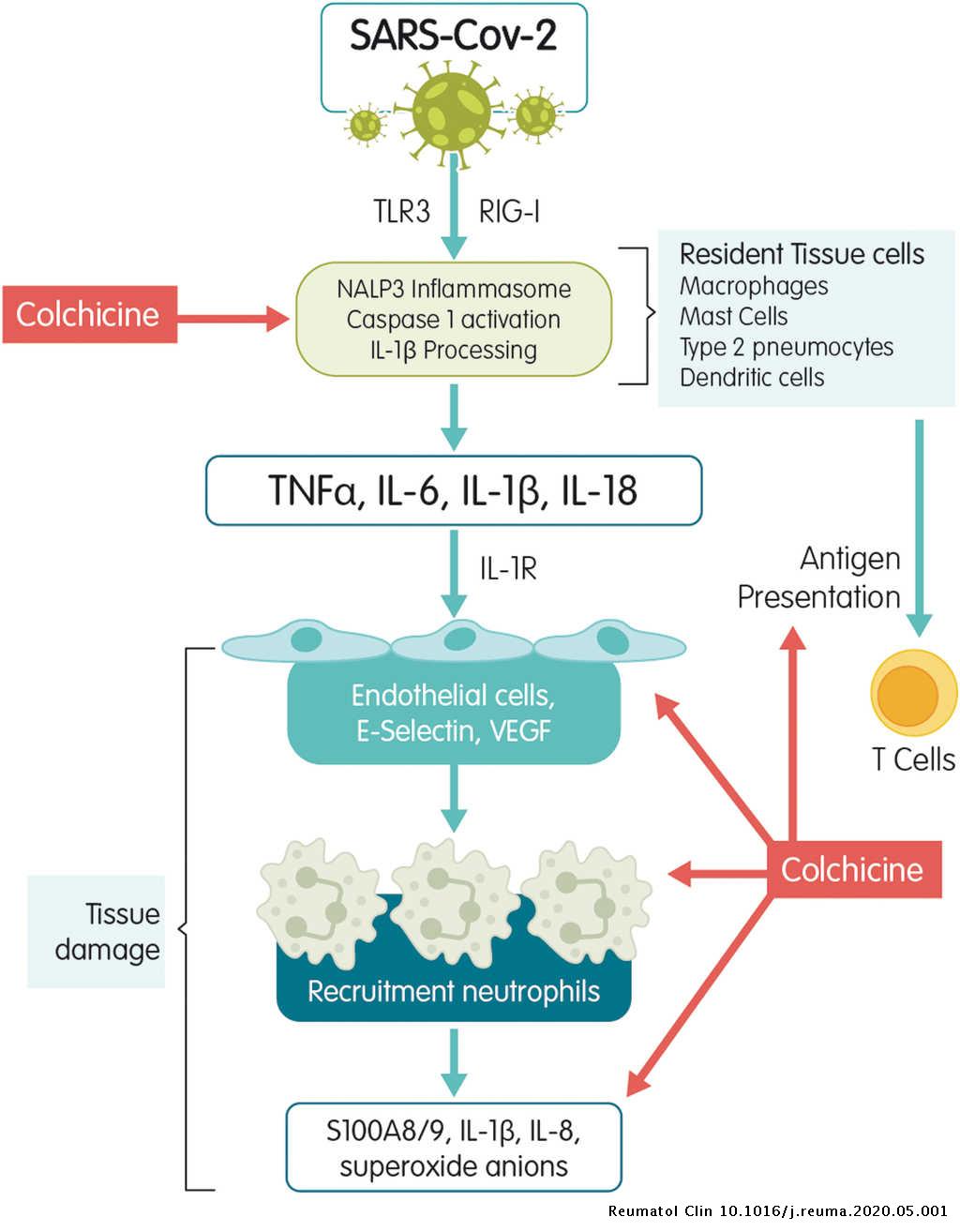 Wątpliwe dane
Testowane na ludziach
https://www.reumatologiaclinica.org/es-colchicine-a-potential-therapeutic-tool-avance-S1699258X20301078
Nieobiecujący
AZYTROMYCYNA
Awaryjnie używane
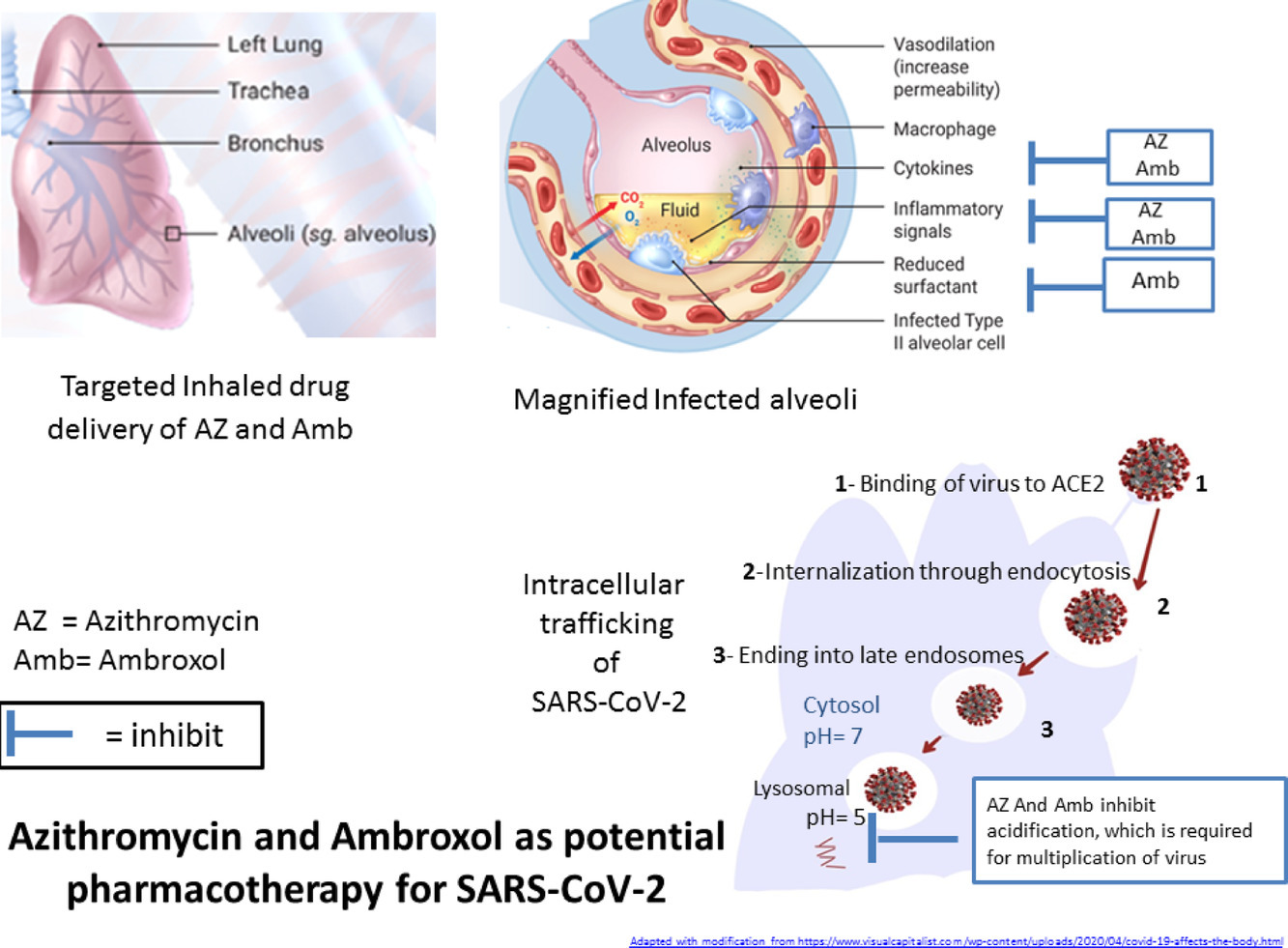 Testowane na ludziach
https://www.sciencedirect.com/science/article/abs/pii/S0924857920303988#fig0001
INNE METODY
Pozycja na brzuchu
Wentylatory i inne urządzenia wspomagające oddychanie
Antykoagulanty
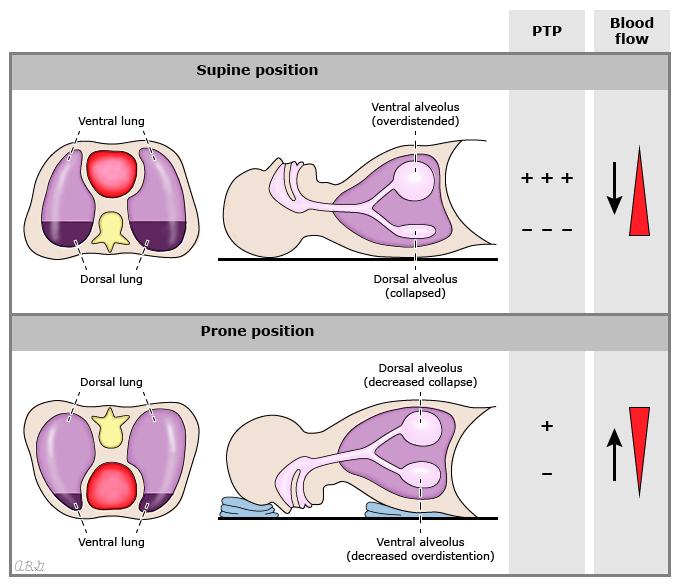 Suplementy witaminowe i mineralne
PODSUMOWANIE
https://www.sciencedirect.com/science/article/pii/S120197122032453X#fig0015
http://www.scielo.br/scielo.php?script=sci_arttext&pid=S1413-86702020000400369
https://www.sciencedirect.com/science/article/abs/pii/S022352342030619X
https://www.sciencedirect.com/science/article/abs/pii/S0924857920303988#fig0001
https://www.biorxiv.org/content/10.1101/2020.07.15.203489v1
https://www.thelancet.com/article/S0140-6736(20)32013-4/fulltext
https://www.sciencedirect.com/science/article/pii/S0753332220308611
https://www.ncbi.nlm.nih.gov/pmc/articles/PMC7544935/
https://www.mayoclinicproceedings.org/article/S0025-6196(20)30989-7/fulltext
https://www.ilfattoquotidiano.it/2021/02/17/israele-la-sperimentazione-dello-spray-nasale-salvavita-contro-covid-superata-la-fase-1/6104268/
https://farmacja.pl/farmakoterapia-covid-19-v-2-0/
https://www.jacc.org/doi/abs/10.1016/j.jacc.2020.04.031
https://www.businesswire.com/news/home/20210305005610/en/
BIBLIOGRAFIA